ランベルト・ベールの法則
入射光
透過光
P0
P
濃度cの分子（物質）が入った溶液
光路長
b
吸光度（A）＝ －log T ＝ －log T (P0/P) ＝ abc
T: 透過率
a: 吸光係数（L/cm/g）　b: 光路長（cm）　　c: 試料濃度（g/L）
測定の際の問題点
　核酸の長さや配列により、吸光係数が変化するため
　特定の波長における核酸の吸光係数aを厳密に決定できない。
https://study-z.net/100091161
DNAの光計測
実際の測定
　｢DNAの光の吸収が最大になる260 nm の吸光度（A260）が1.0 となるDNA濃度は
50 ng/uLである｣という情報を用いる。
　A260を求め、｢1.0｣のA260との比例関係
から測定対象のDNA濃度を求める。
＊光路長を一定することが重要である。
A
タンパク質（青）
DNA（赤）
260
280
波長（nm）
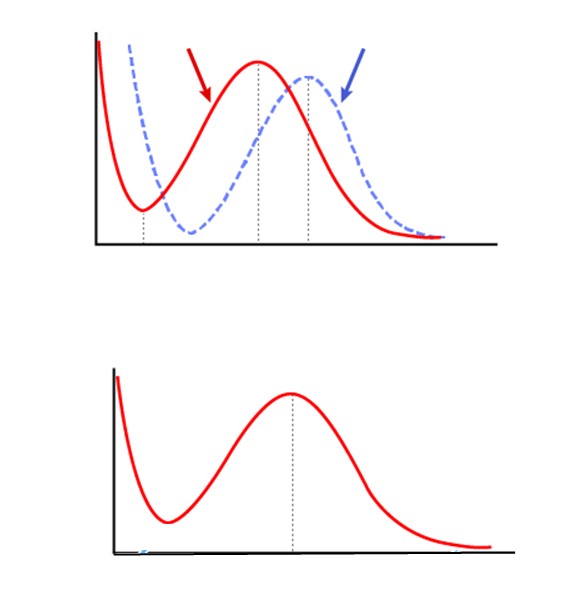 B
DNAの純度の評価
　260 nm と280nmの吸光度の［A260/A280
（またはOD260/OD280）］を求める。
　DNAの純度が100%の場合は
 A260/A280の値は、｢1.8｣になる。この値
よりも低い場合は、タンパク質などのDNA
以外の分子の混入が疑われる。
DNA
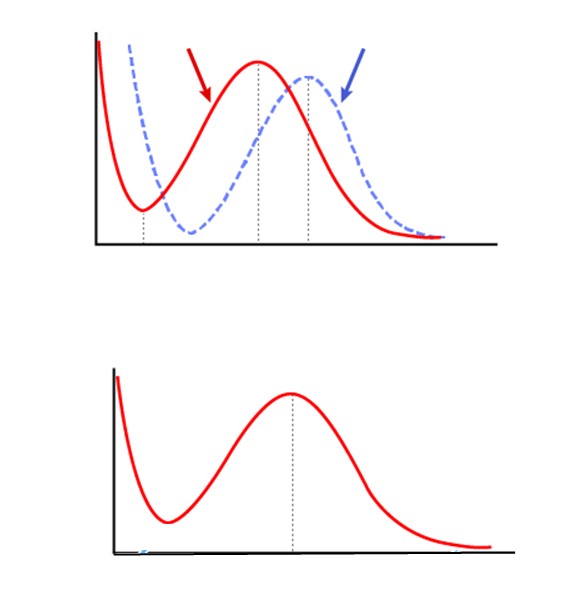 吸光度
吸光度
e
1.8 x e
260
波長（nm）